１
テーマ：都道府県
２
３
４
５
にいがた
とちぎ
ぎふ
ぐんま
とやま
新潟
栃木
岐阜
群馬
富山
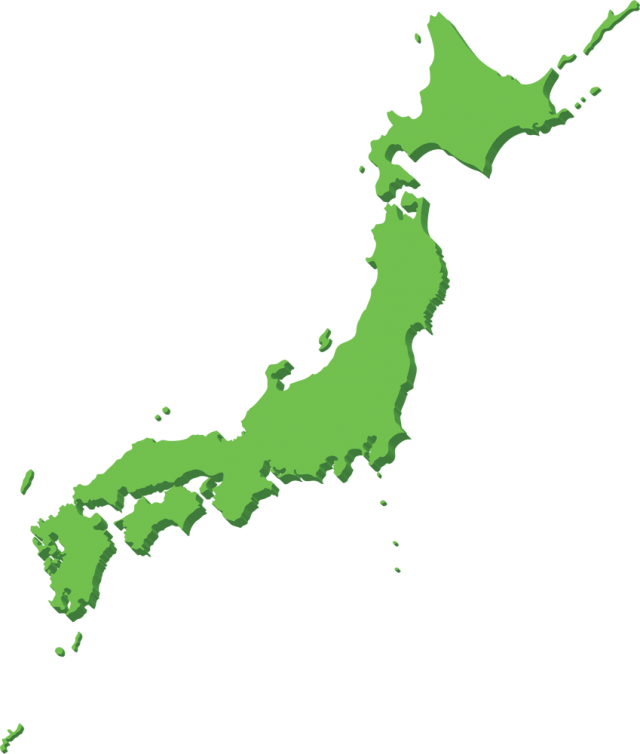 ６
７
８
９
10
くまもと
なら
さが
いばらき
しまね
熊本
奈良
佐賀
茨城
島根
先攻
廊下側チーム
11
12
13
14
15
ふくおか
かがわ
ちば
あきた
えひめ
福岡
香川
千葉
秋田
愛媛
16
17
18
19
20
さいたま
しが
あおもり
こうち
かごしま
埼玉
滋賀
青森
高知
鹿児島
後攻
校庭側チーム
21
22
23
24
25
おおいた
みえ
いしかわ
みやぎ
わかやま
大分
三重
石川
宮城
和歌山